Challenge Card
Challenge Card
Challenge Card
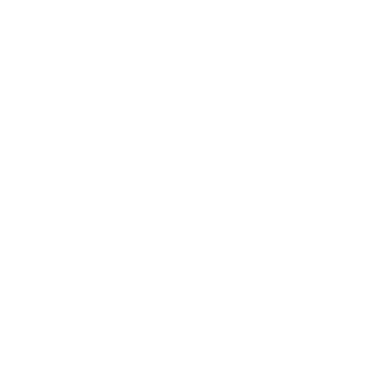 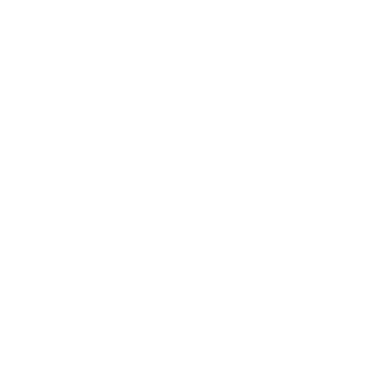 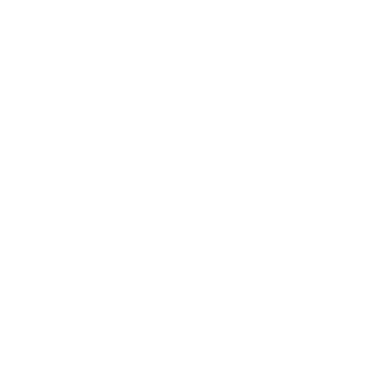 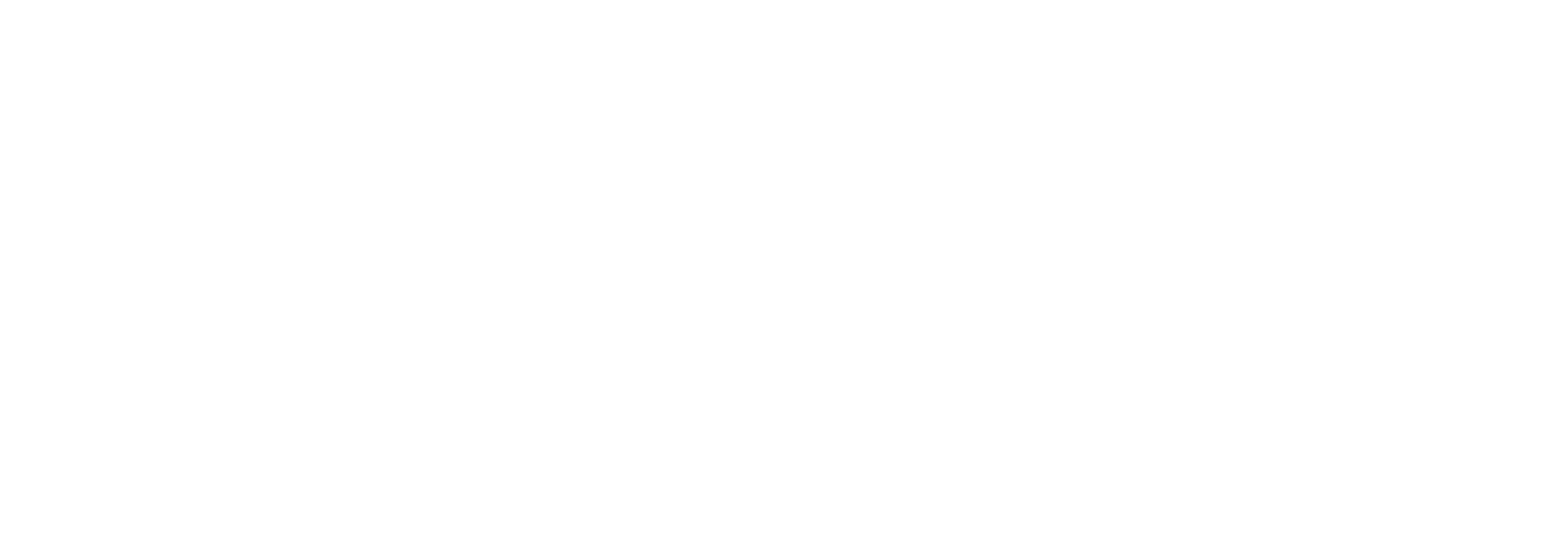 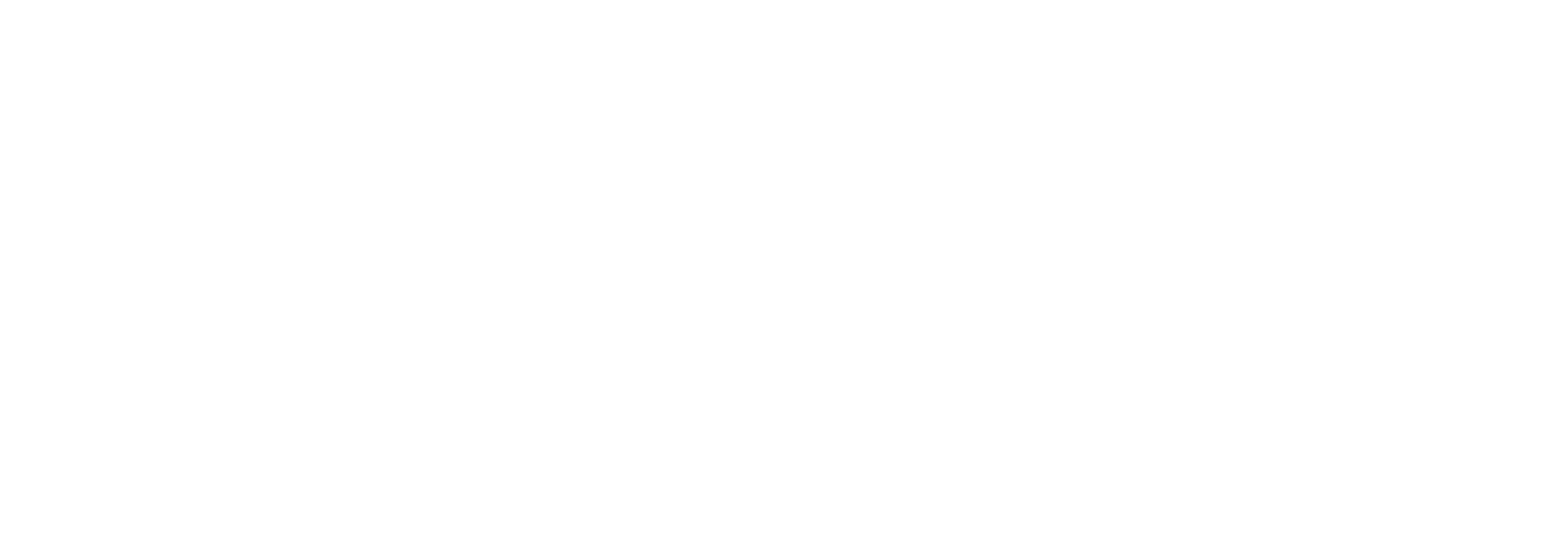 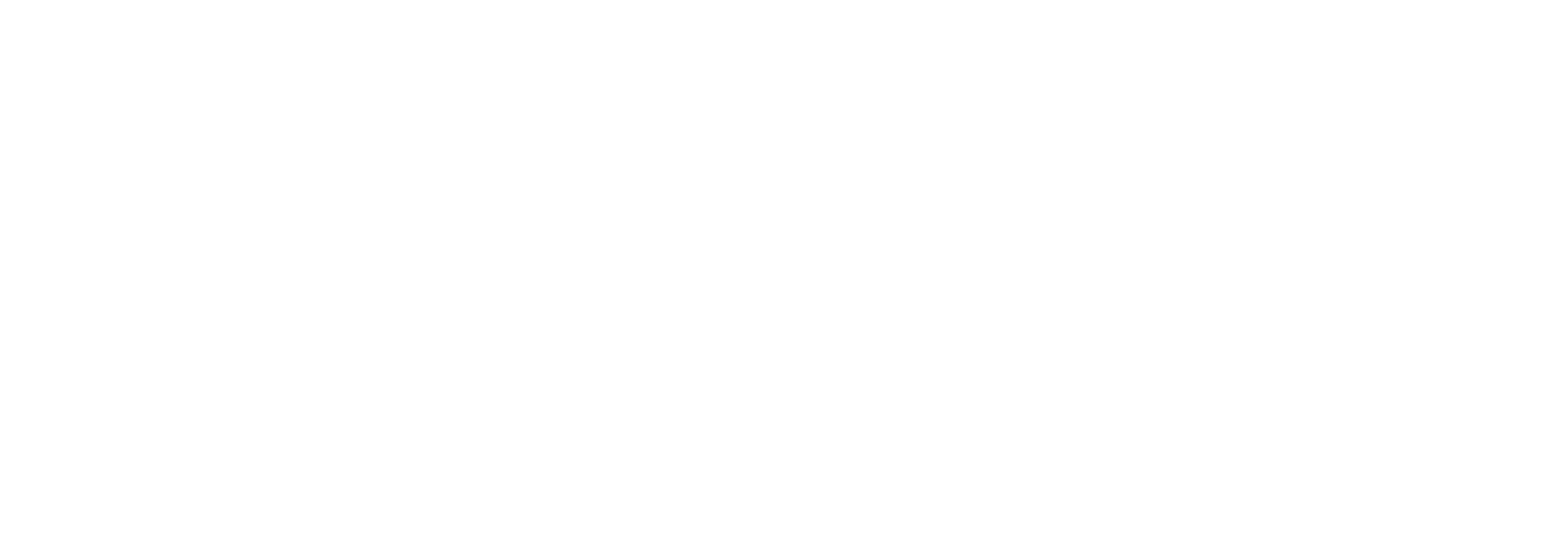 Challenge Card
Challenge Card
Challenge Card
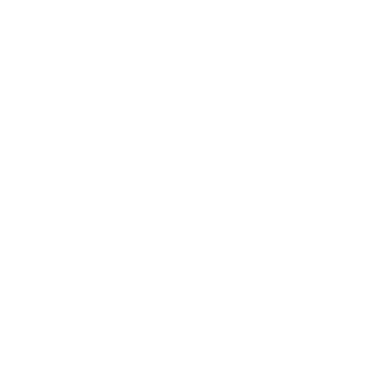 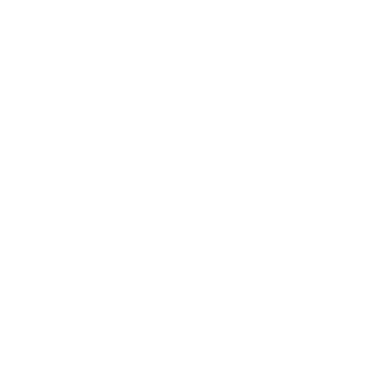 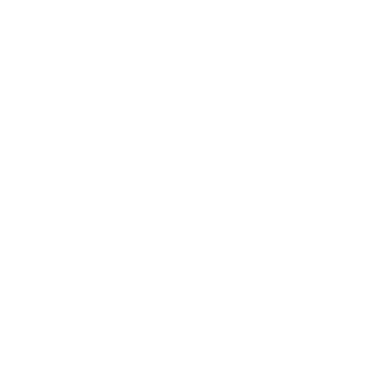 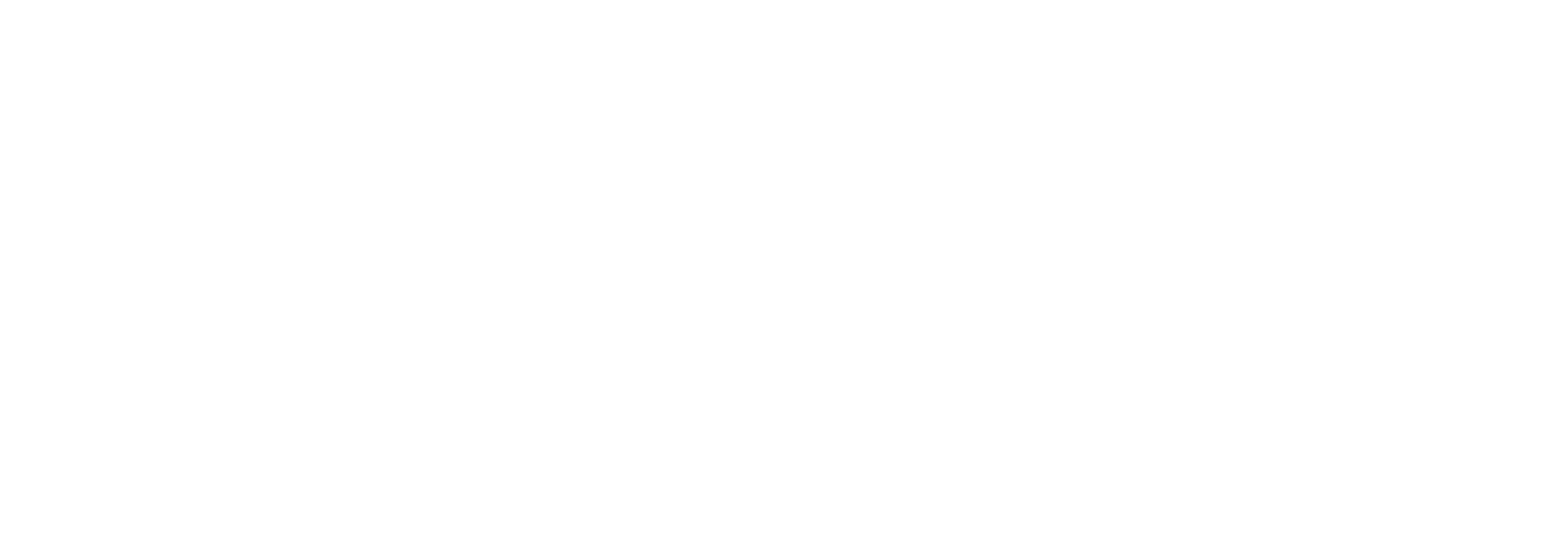 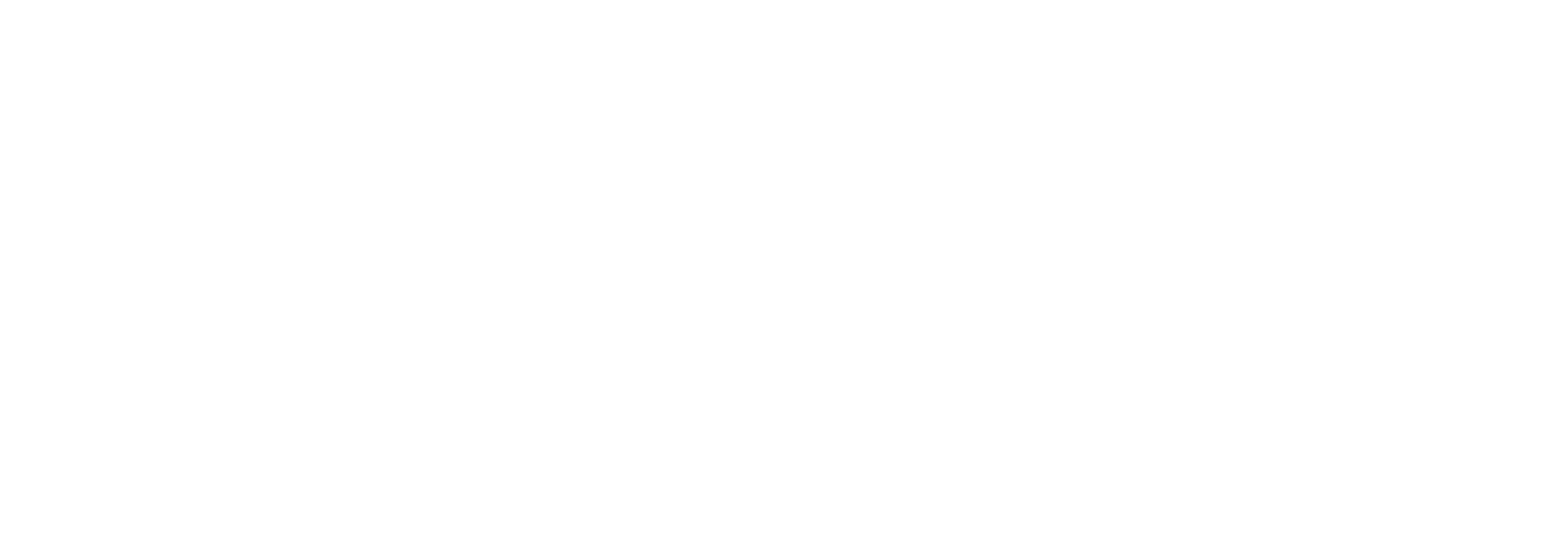 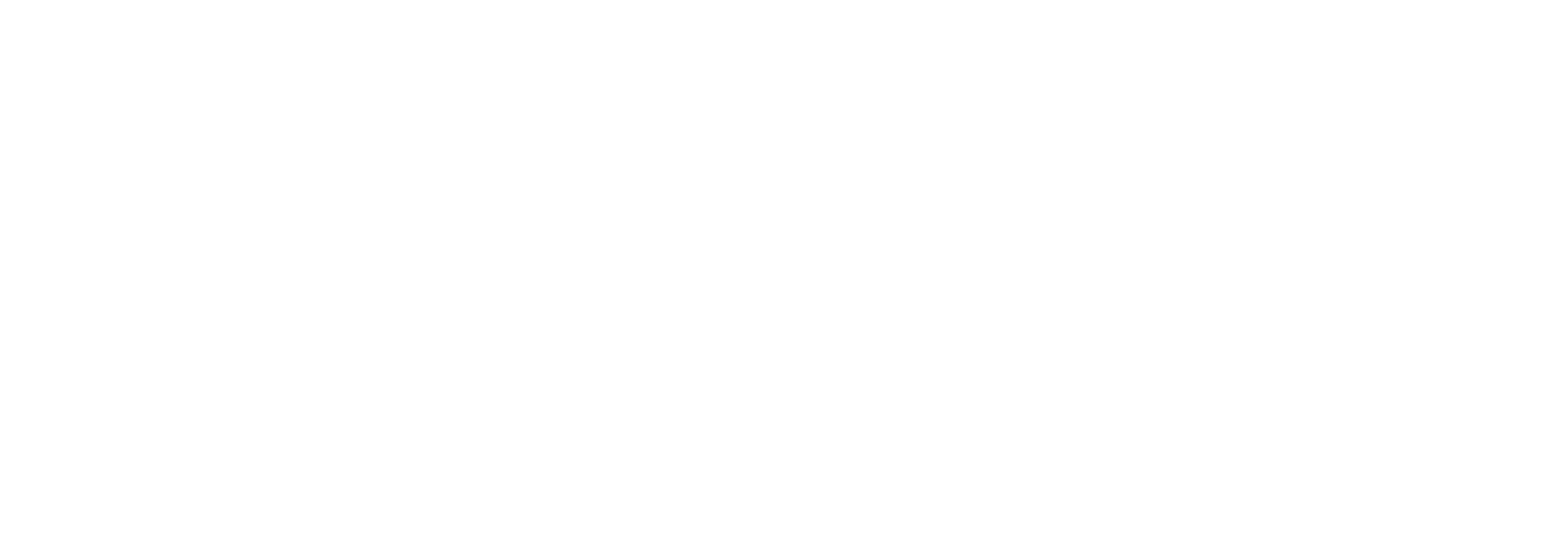 Text here
Text here
Text here
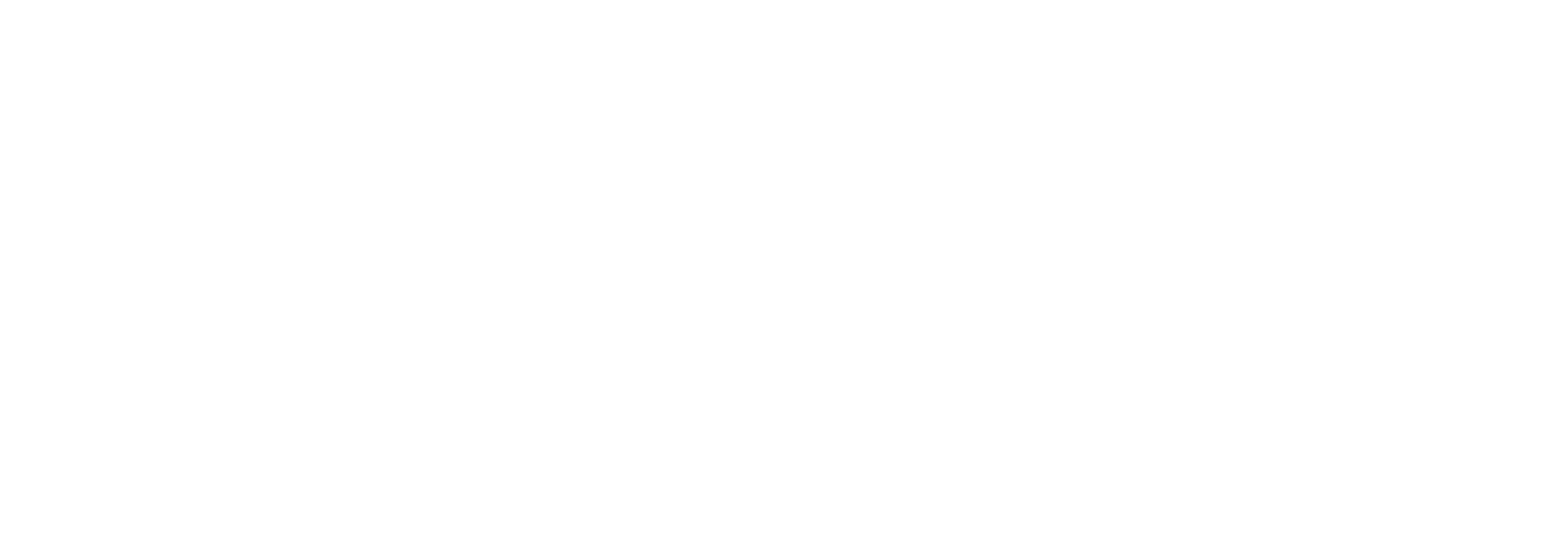 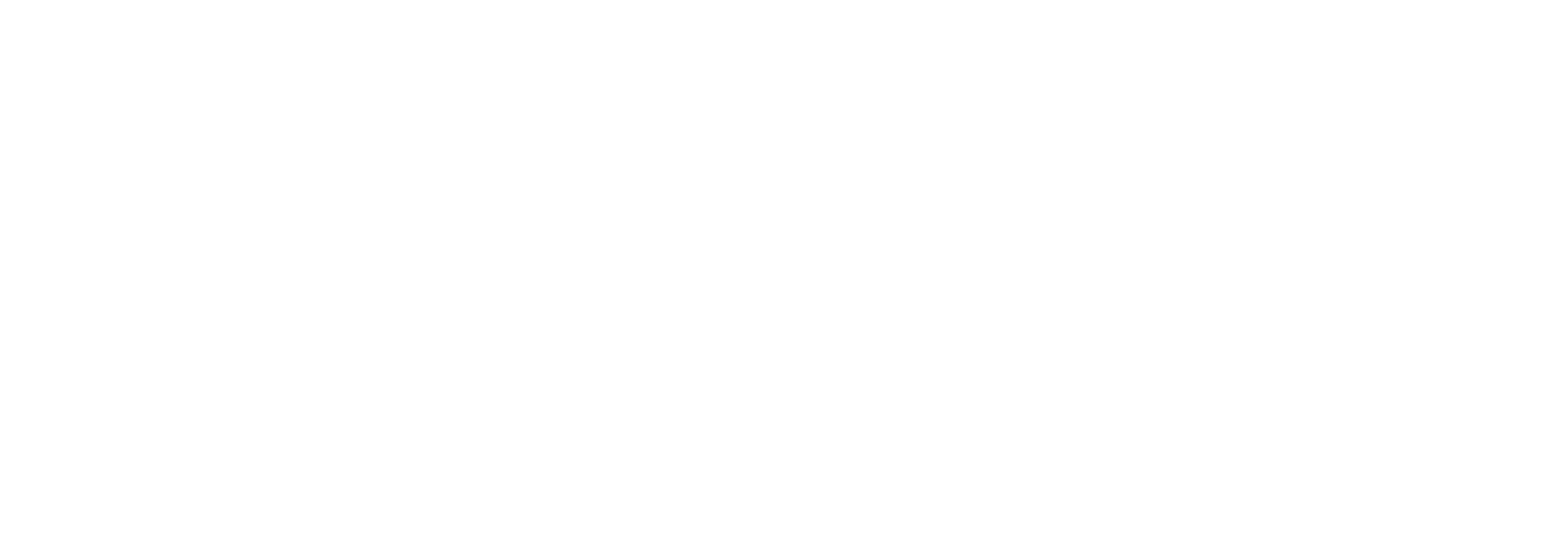 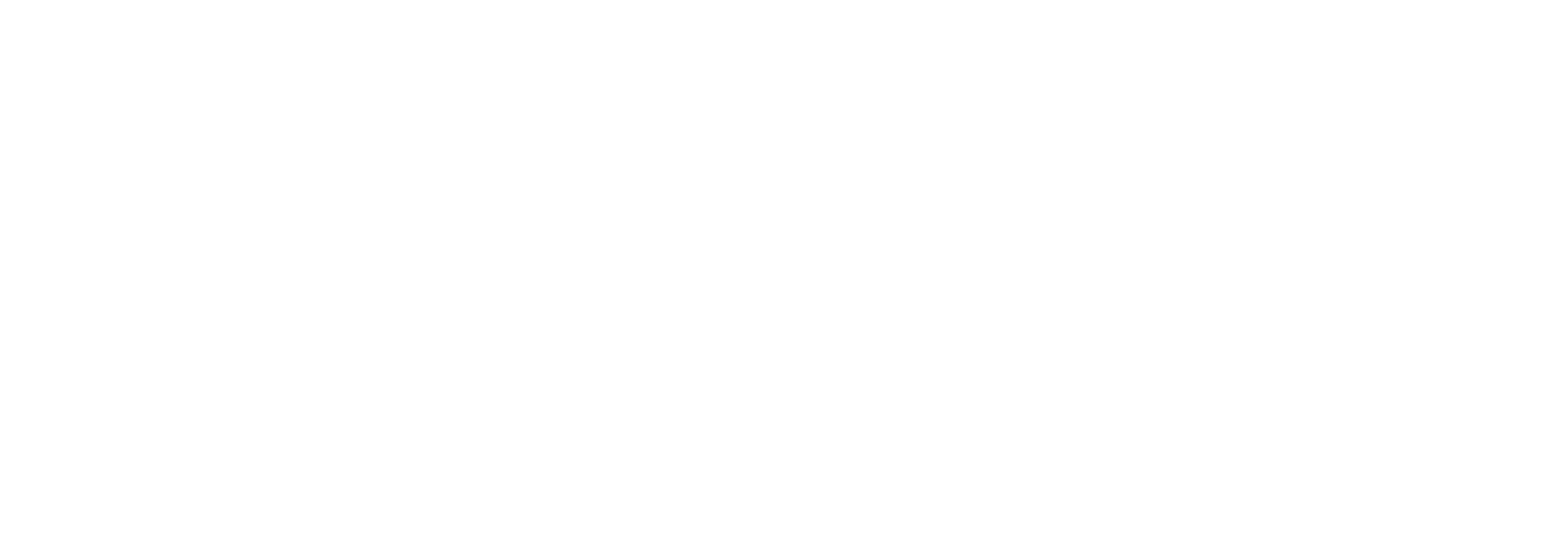 Text here
Text here
Text here
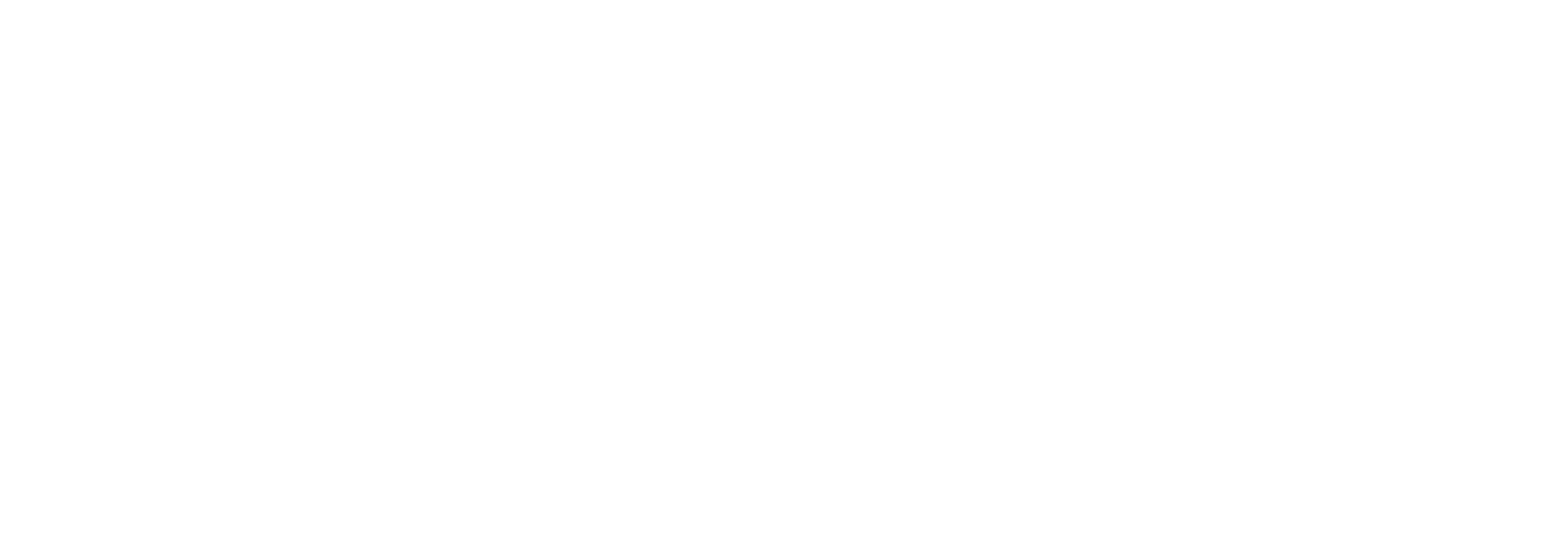 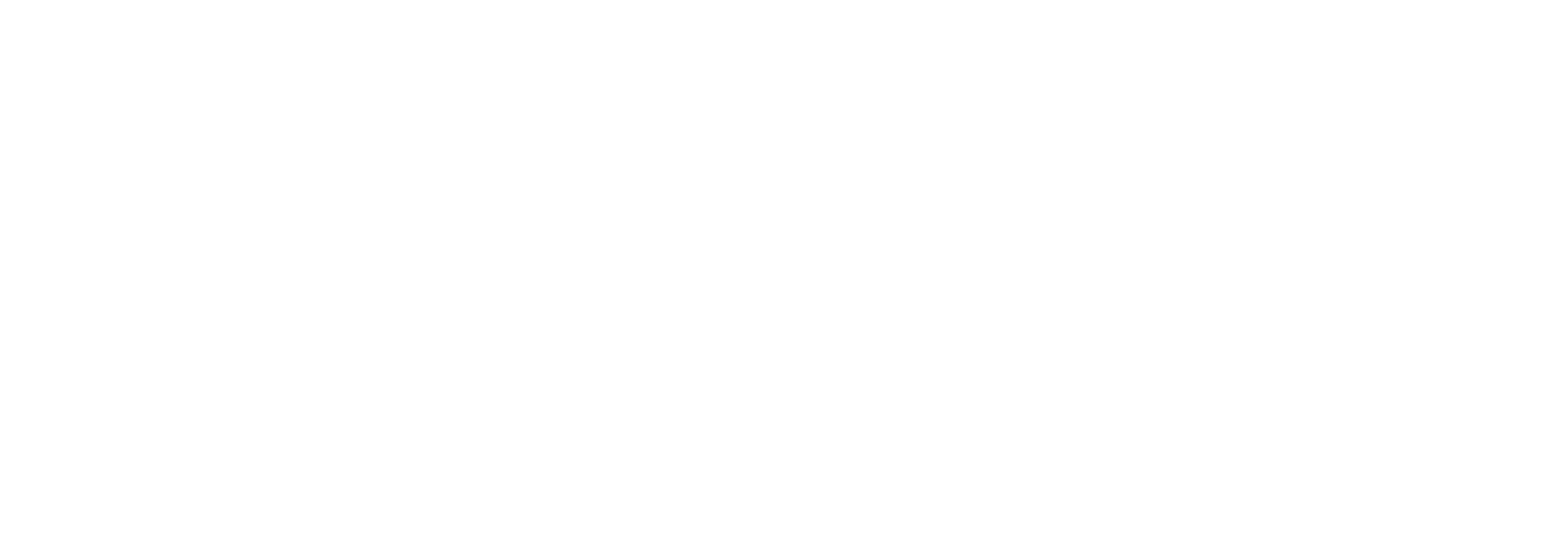 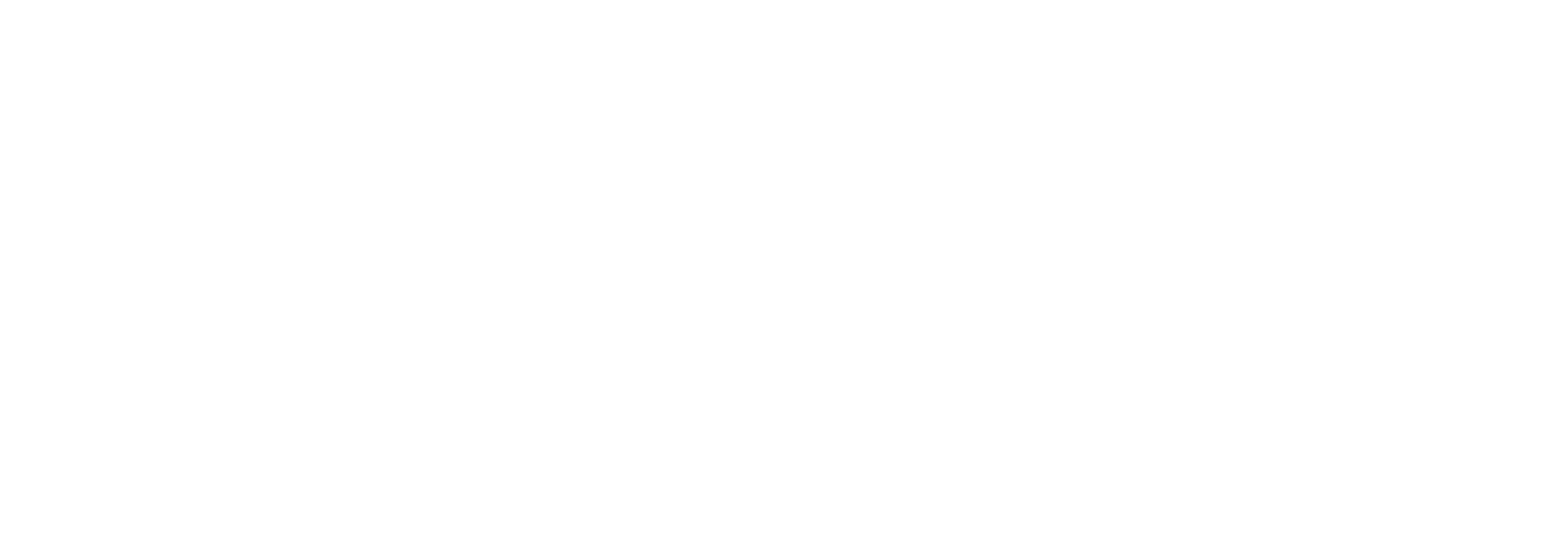 Persona Card
Persona Card
Persona Card
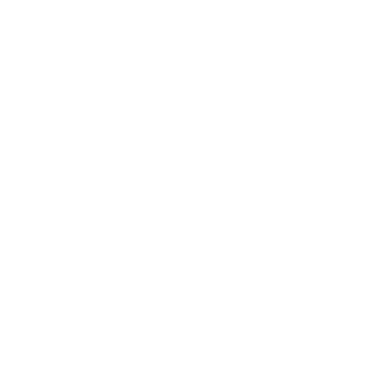 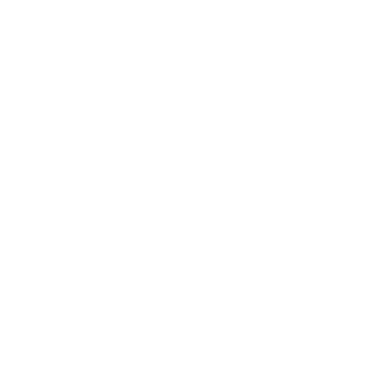 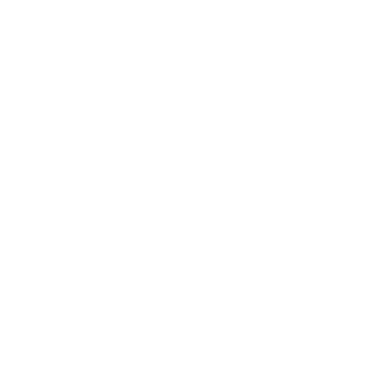 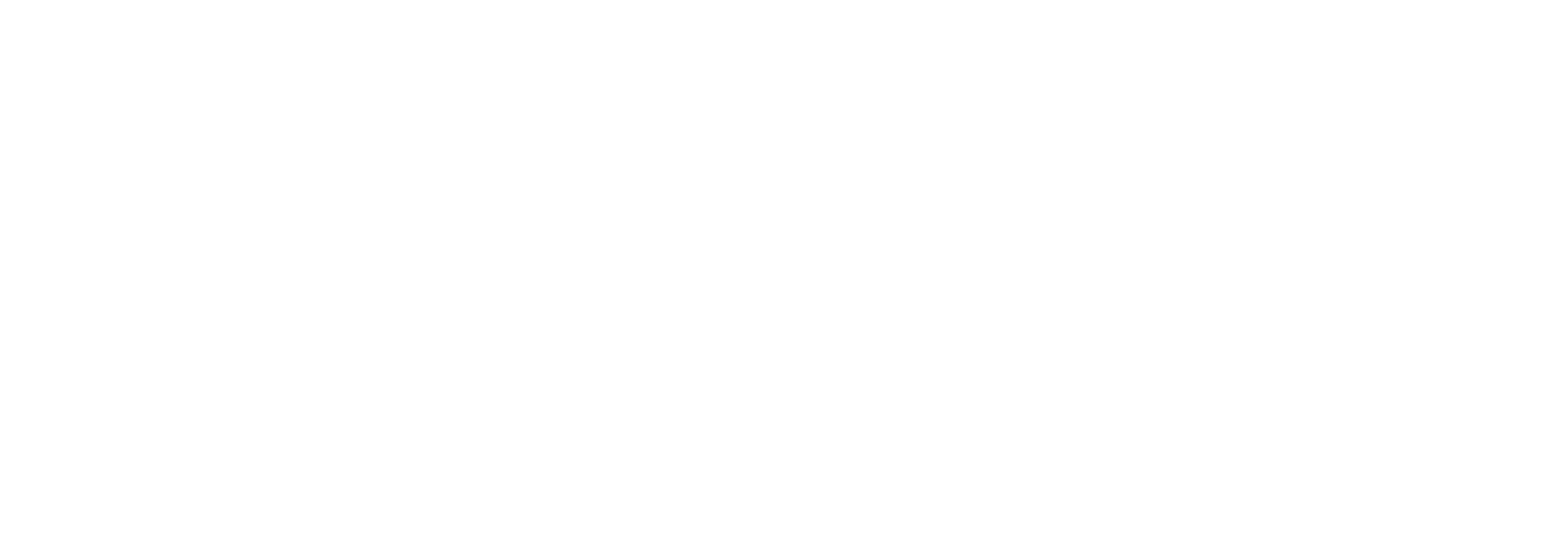 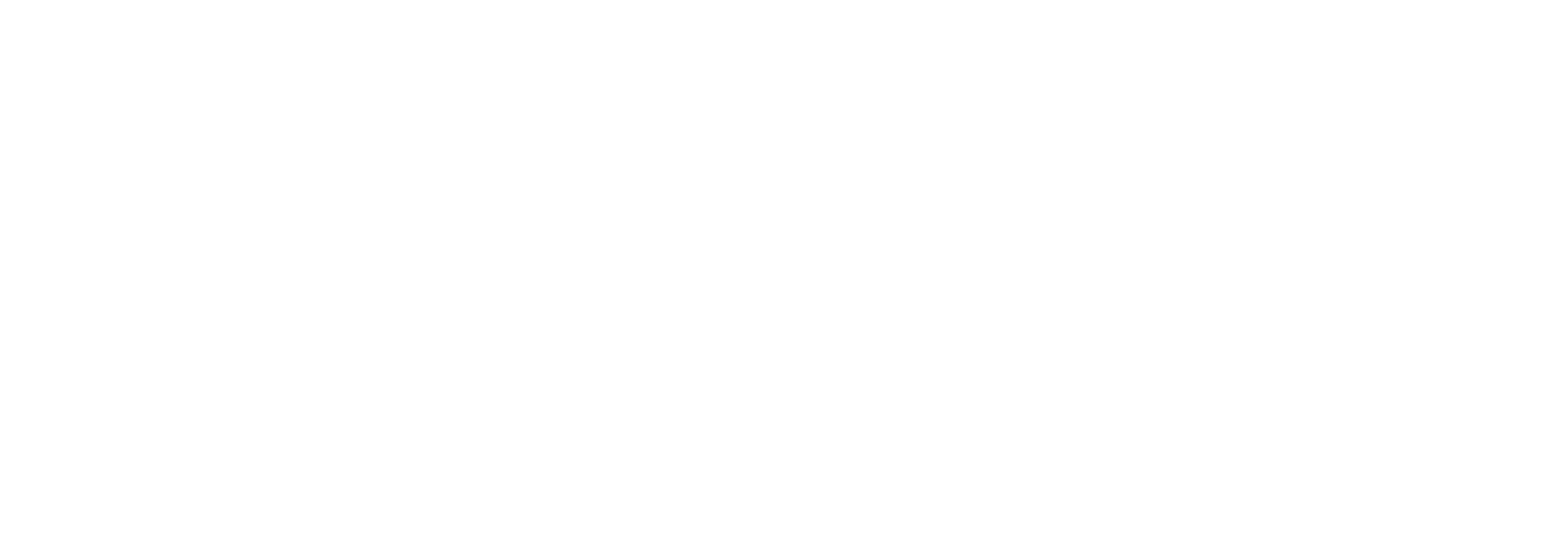 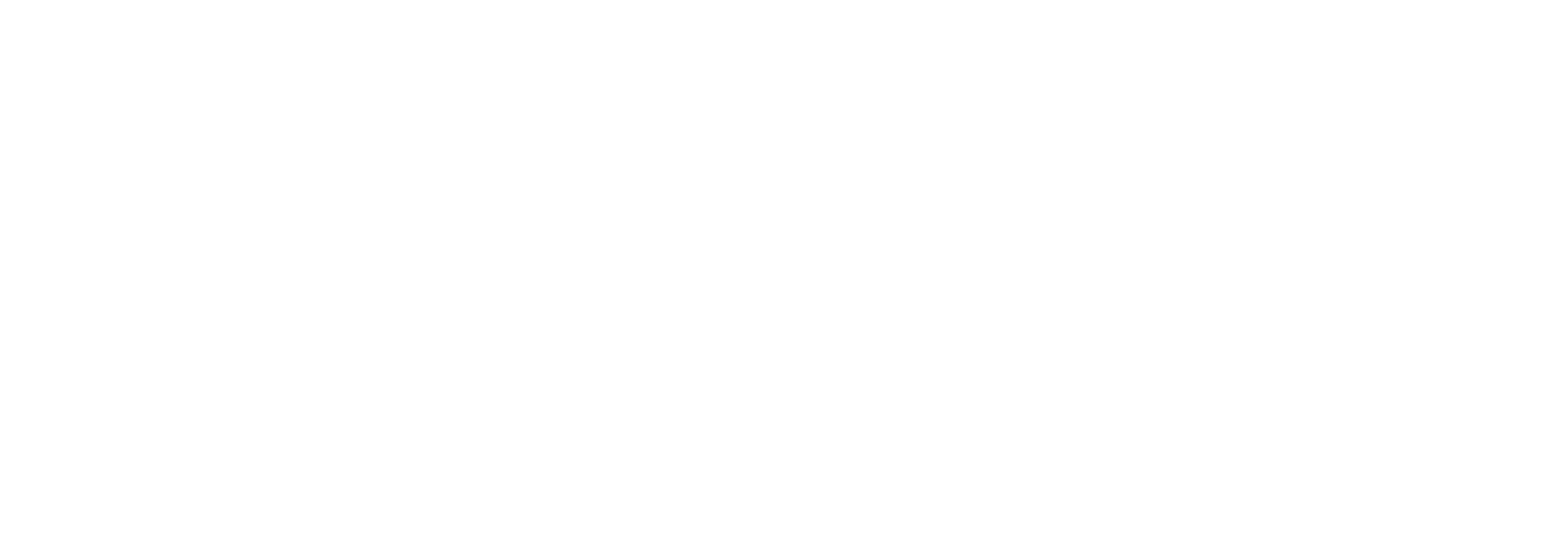 Persona Card
Persona Card
Persona Card
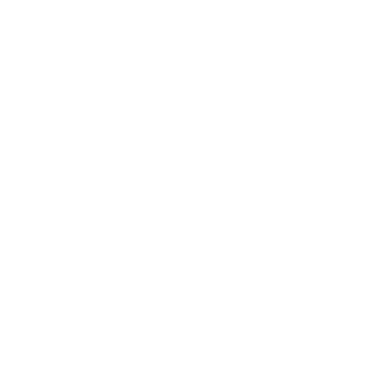 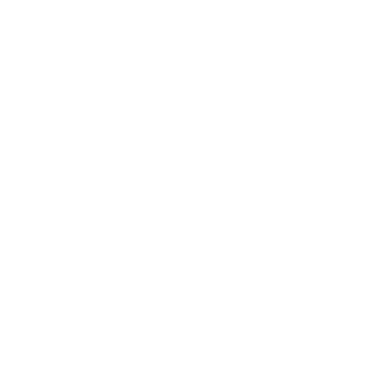 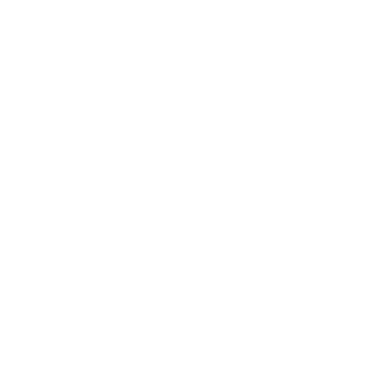 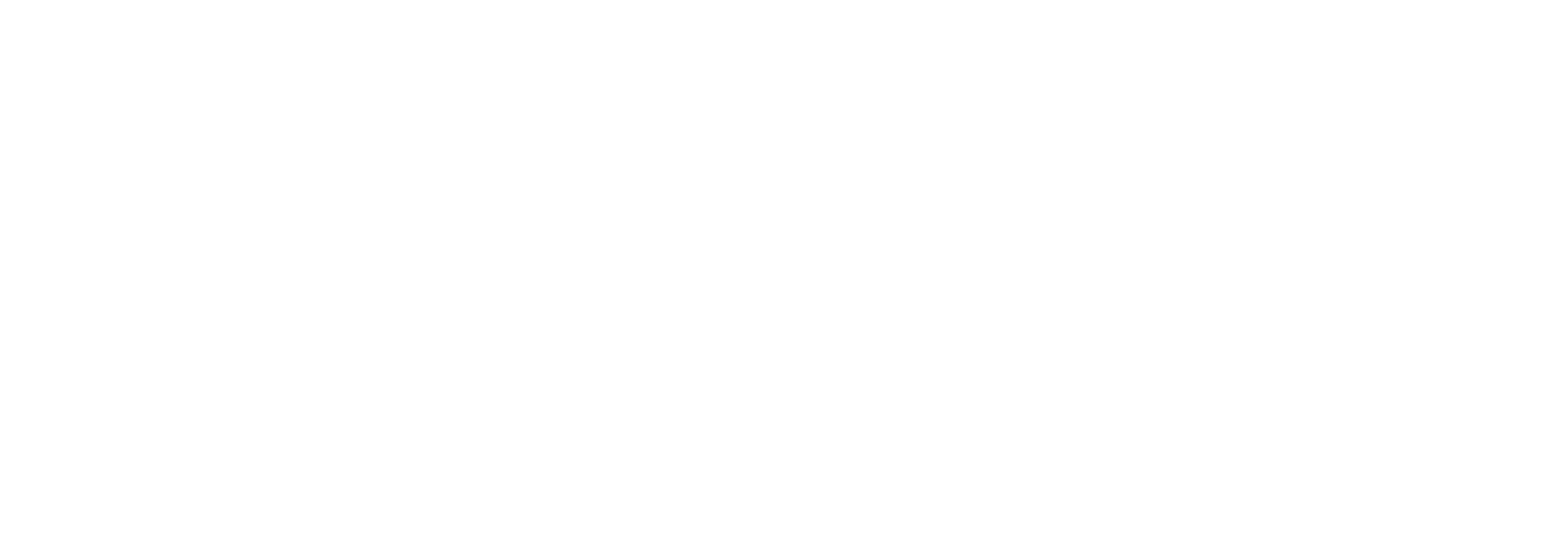 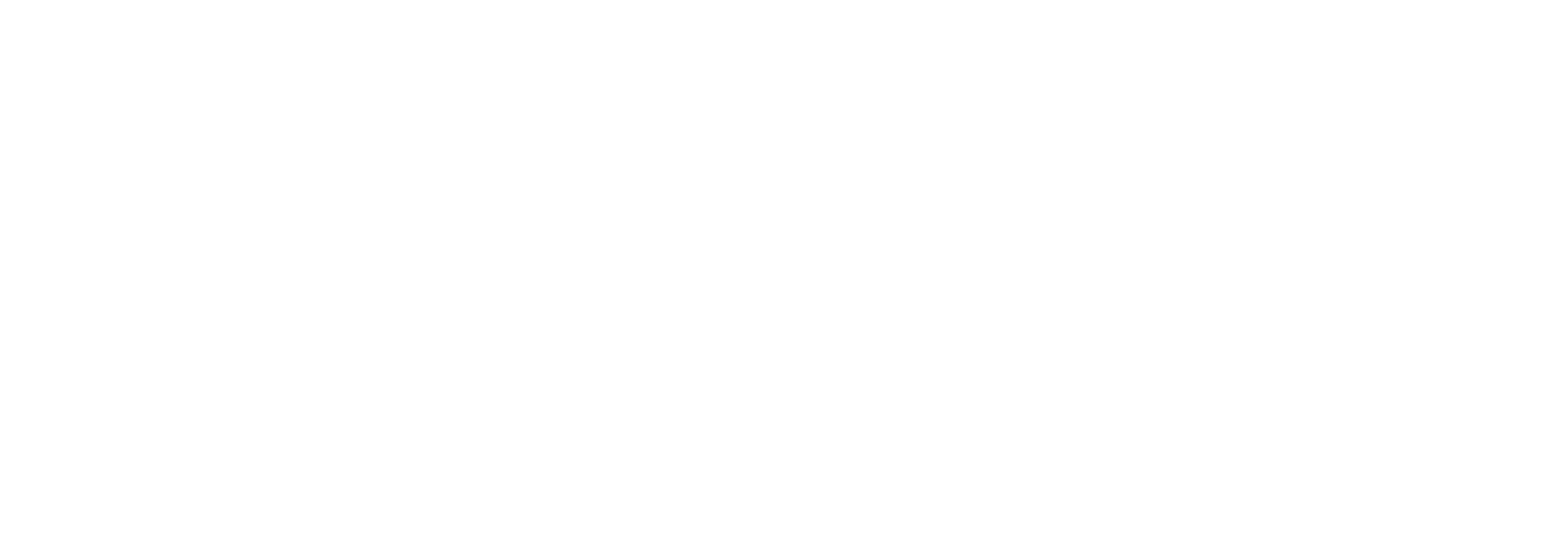 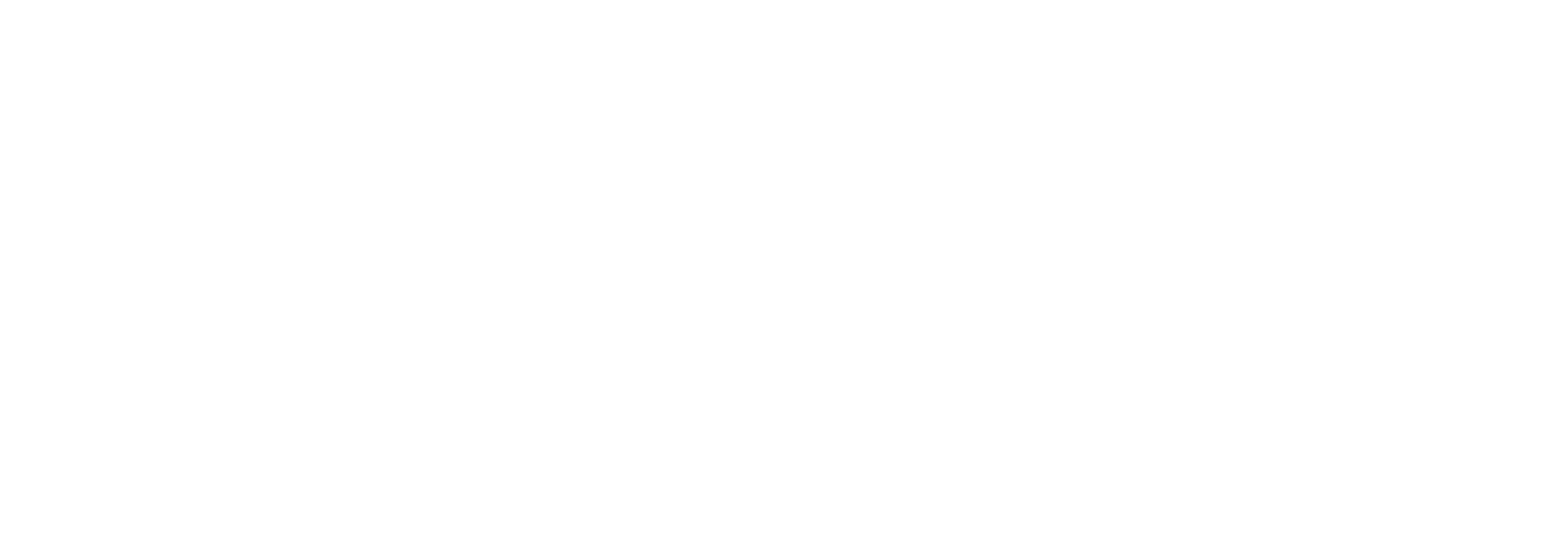 Text here
Text here
Text here
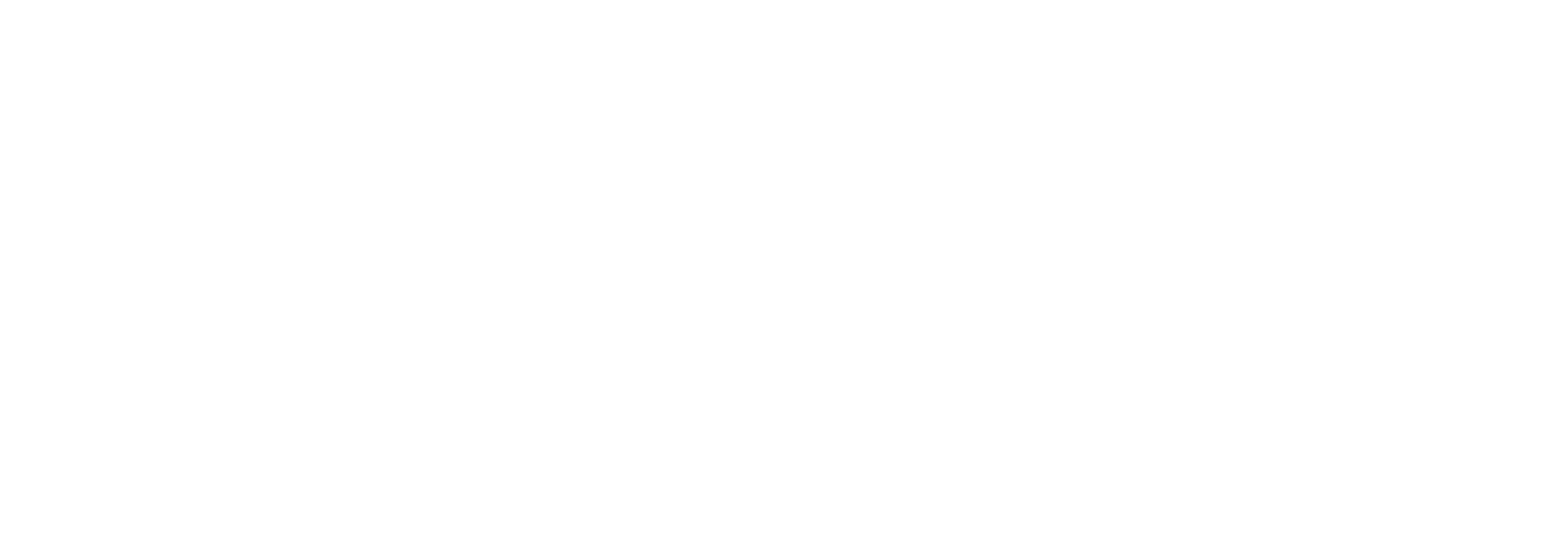 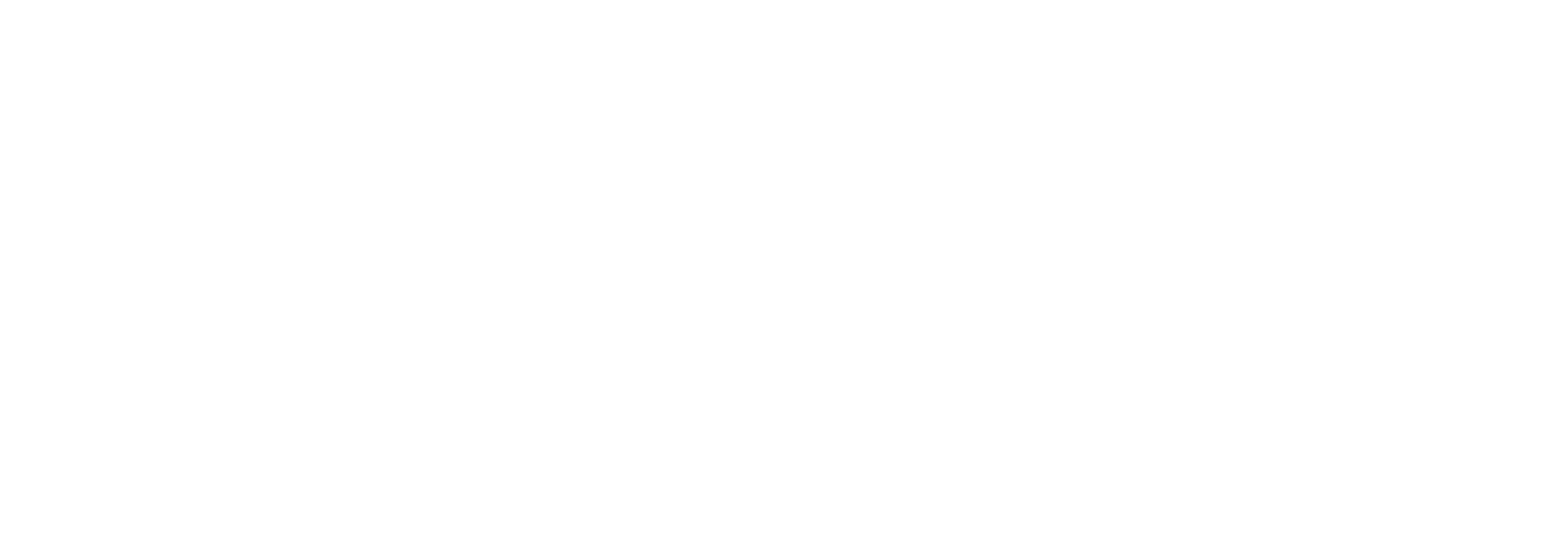 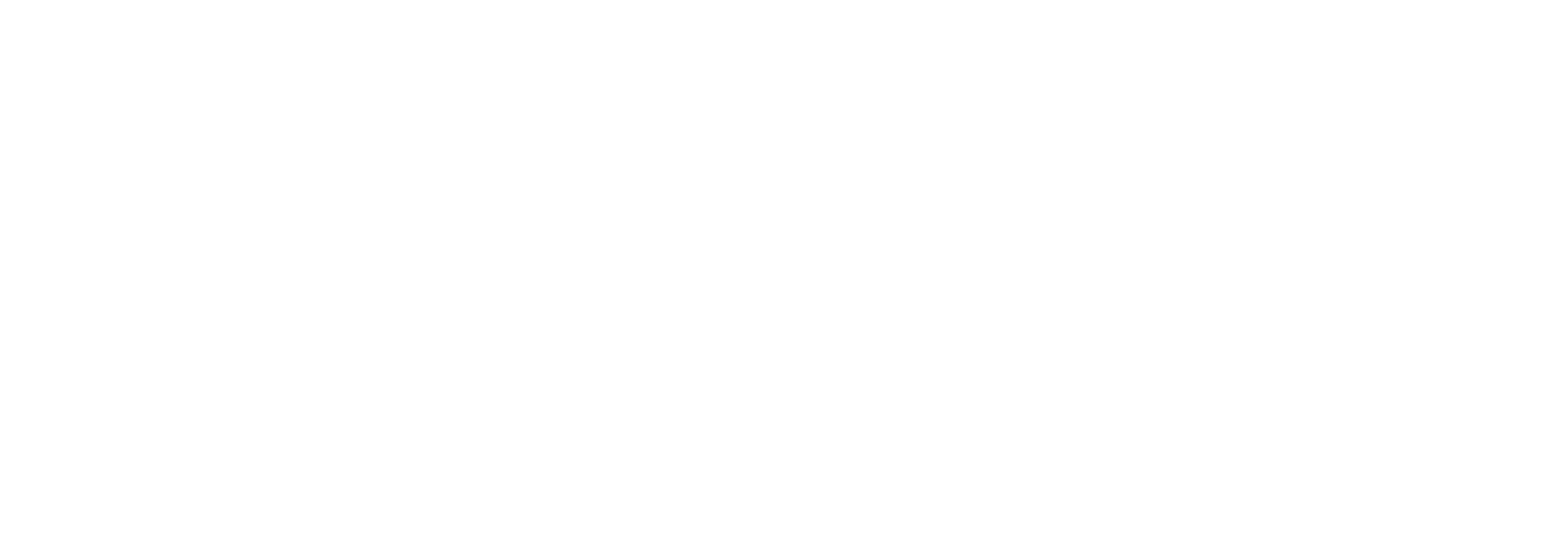 Text here
Text here
Text here
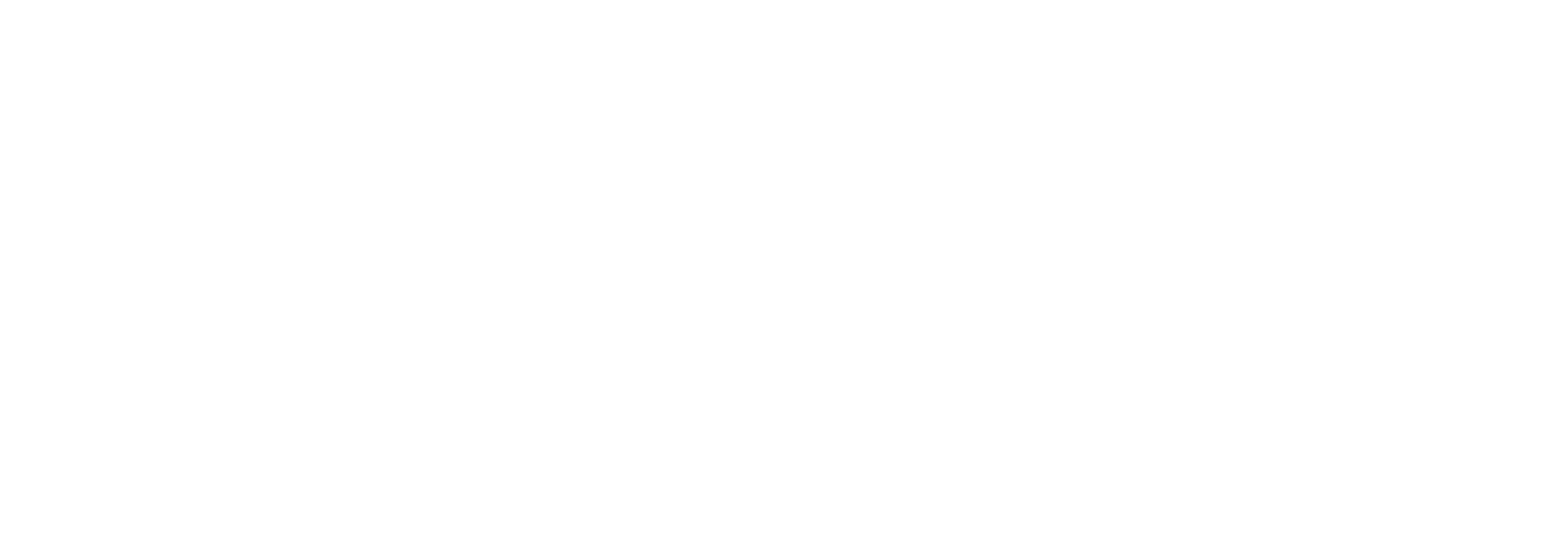 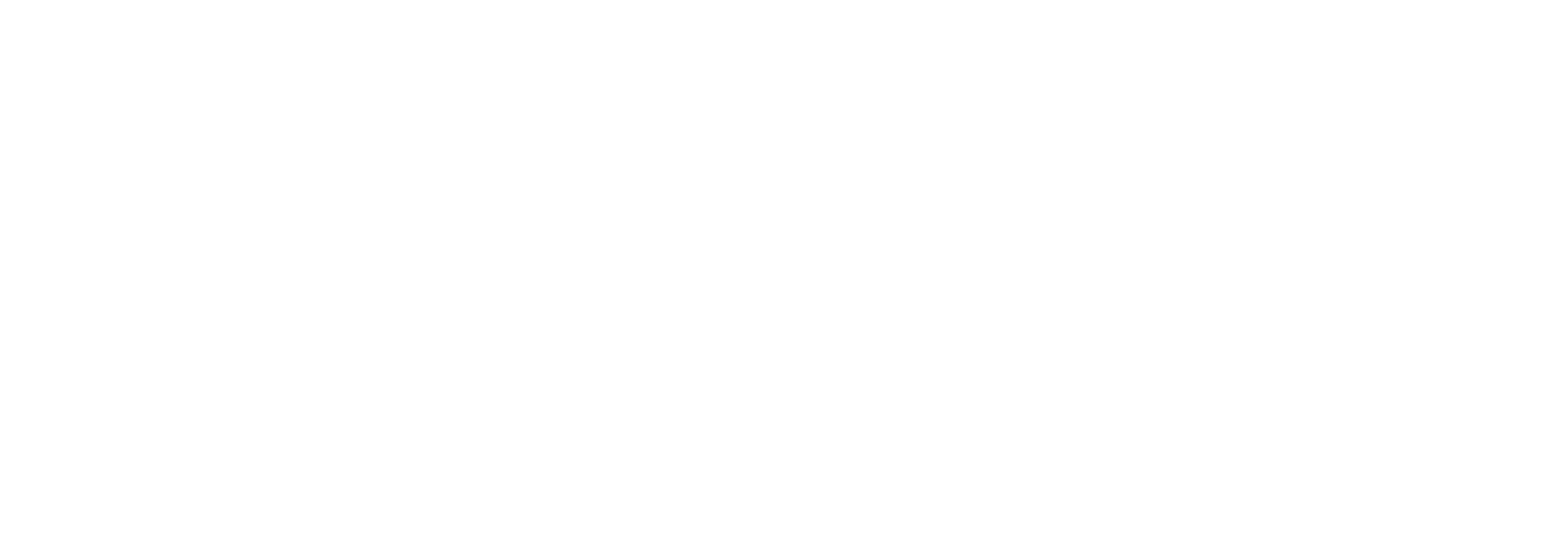 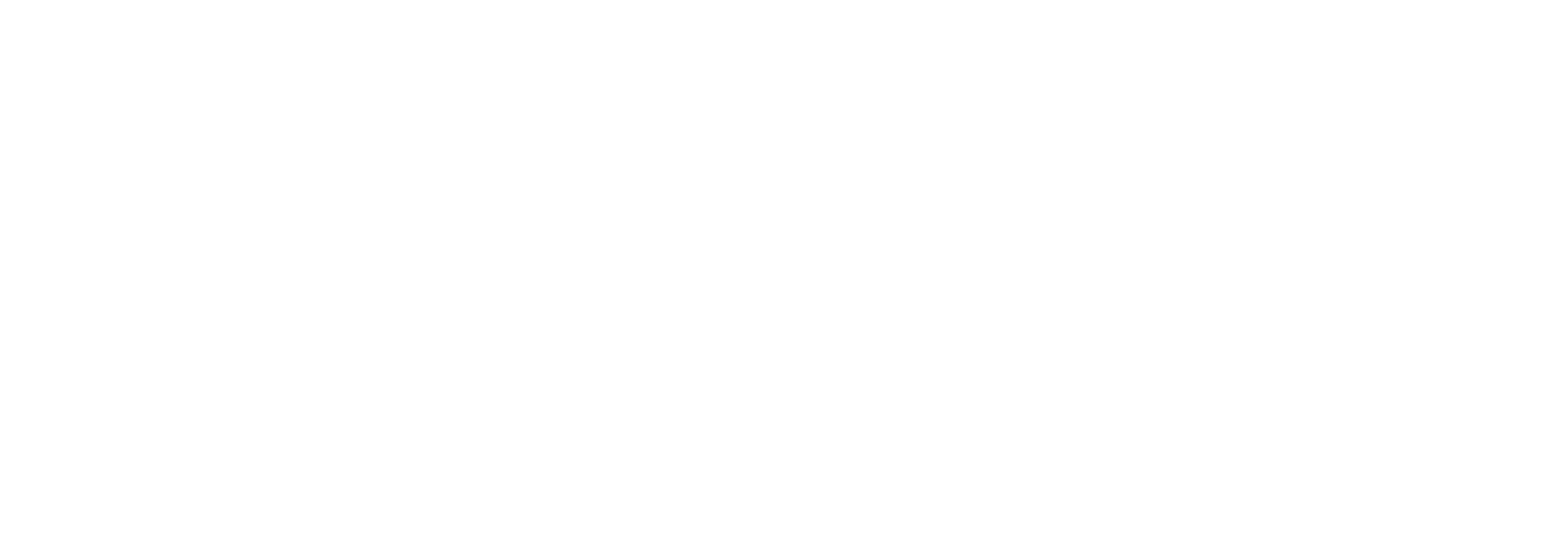 Action Card
Action Card
Action Card
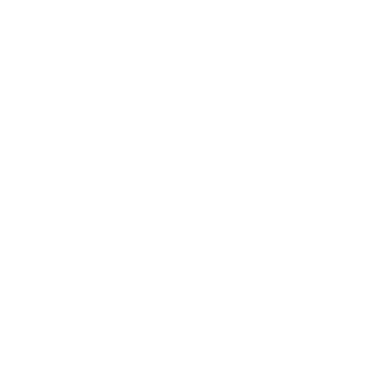 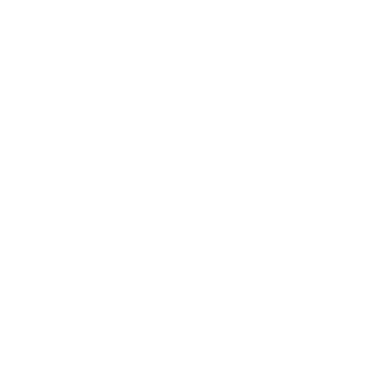 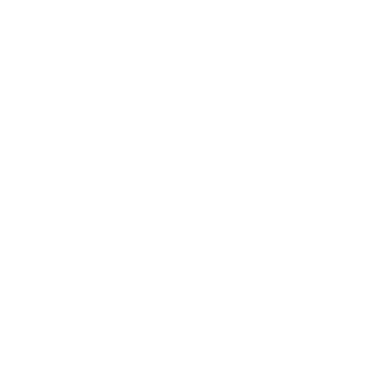 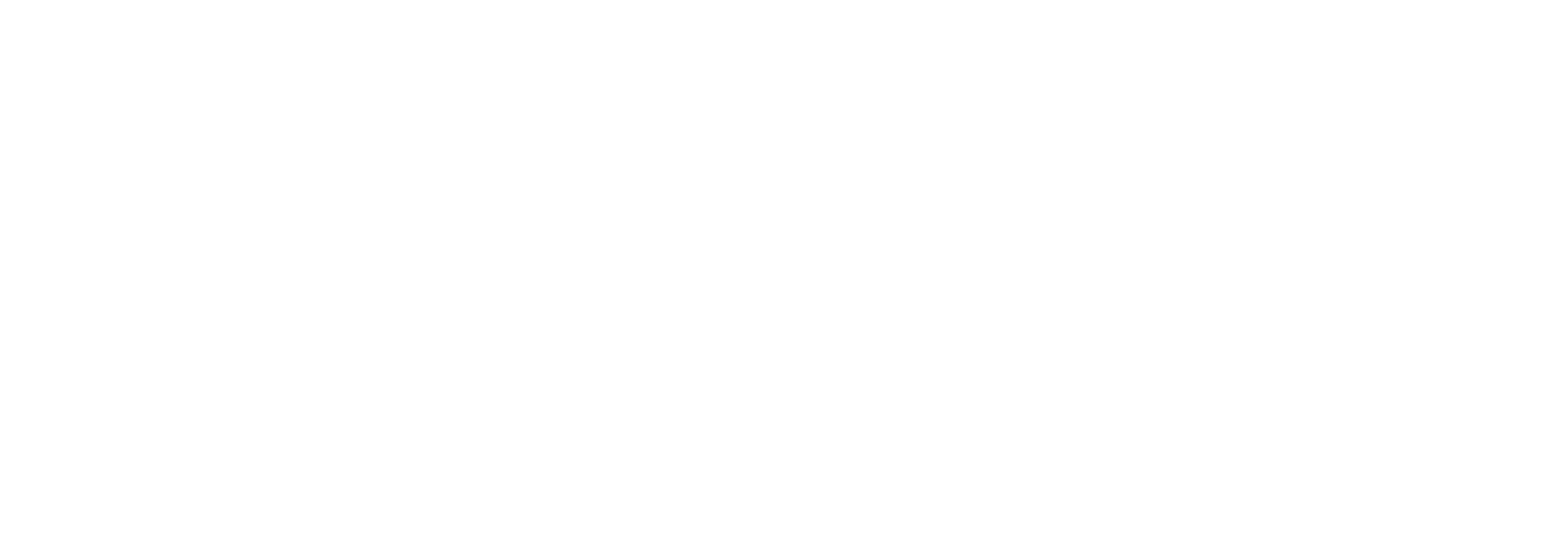 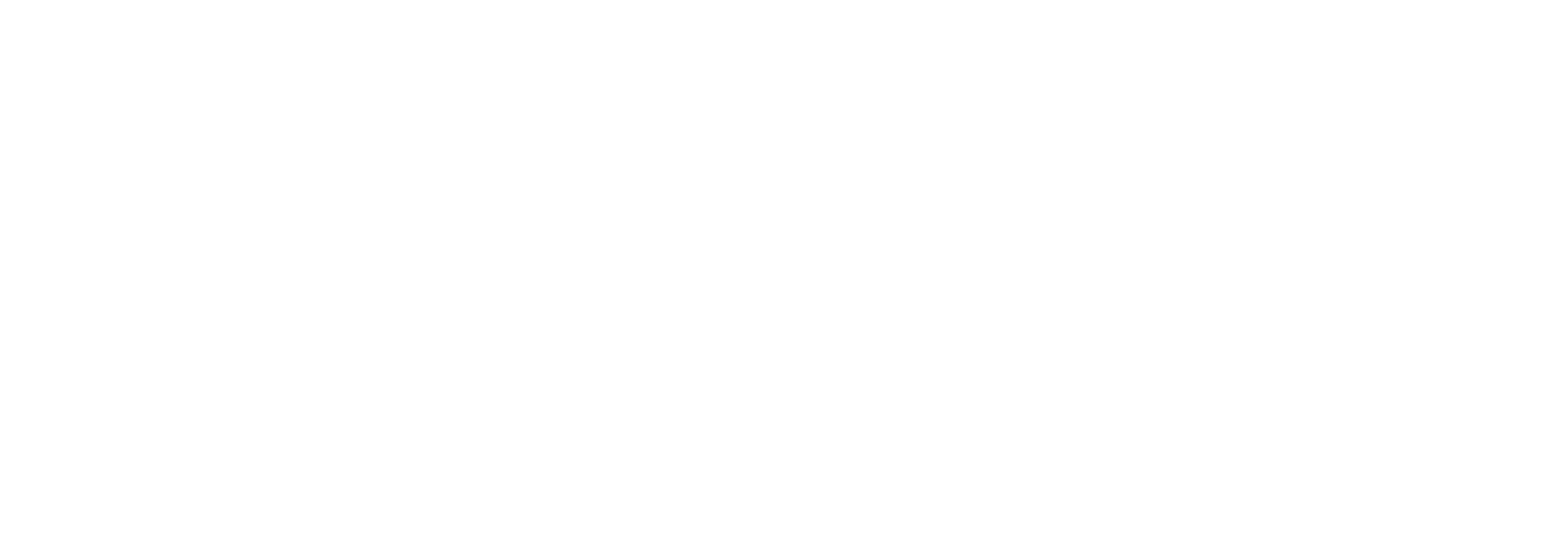 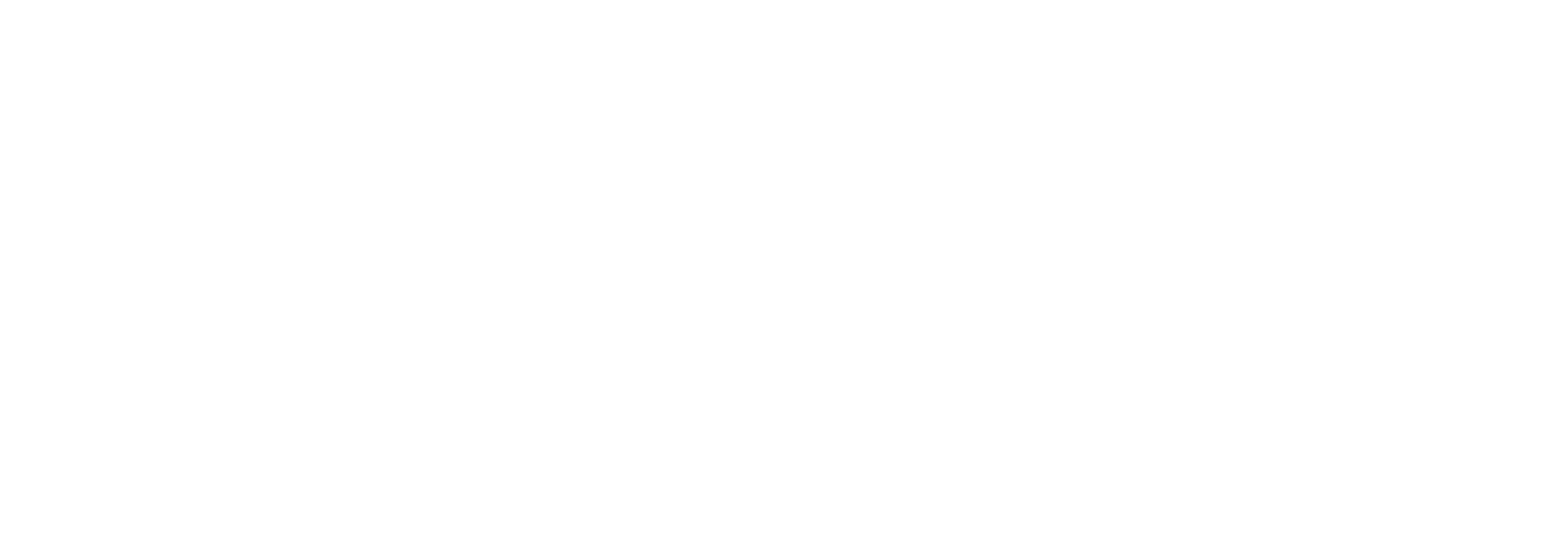 Action Card
Action Card
Action Card
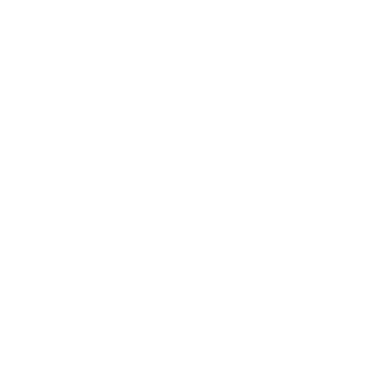 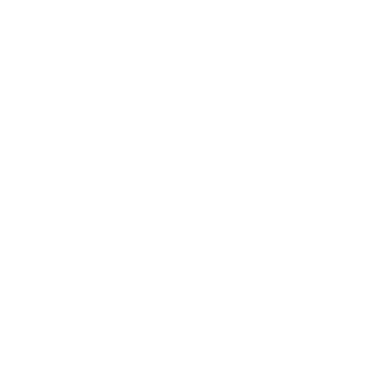 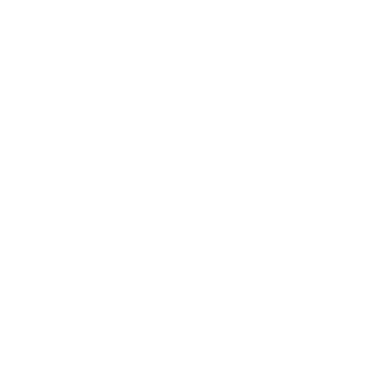 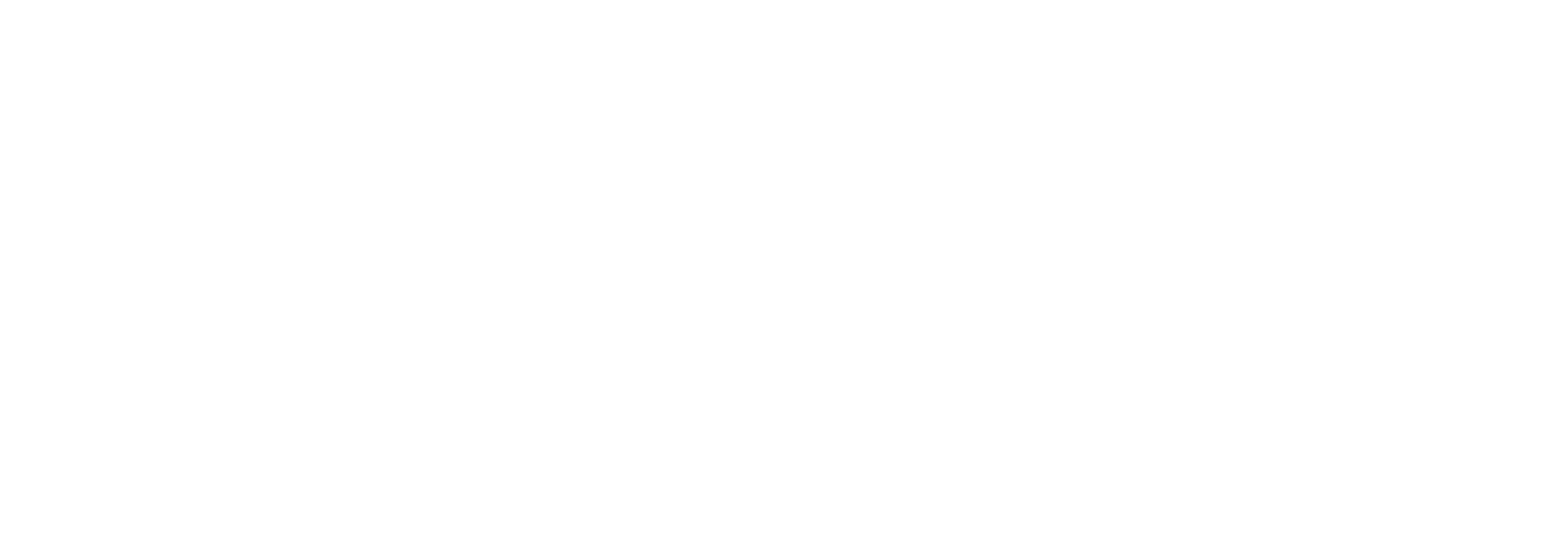 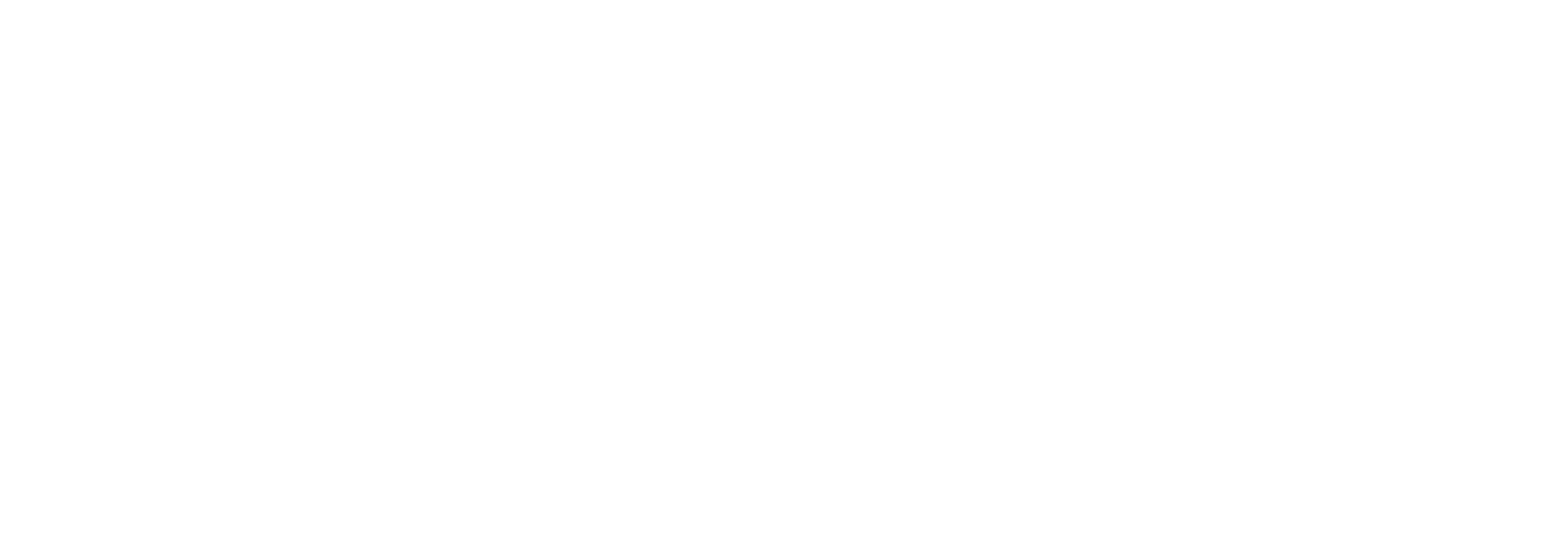 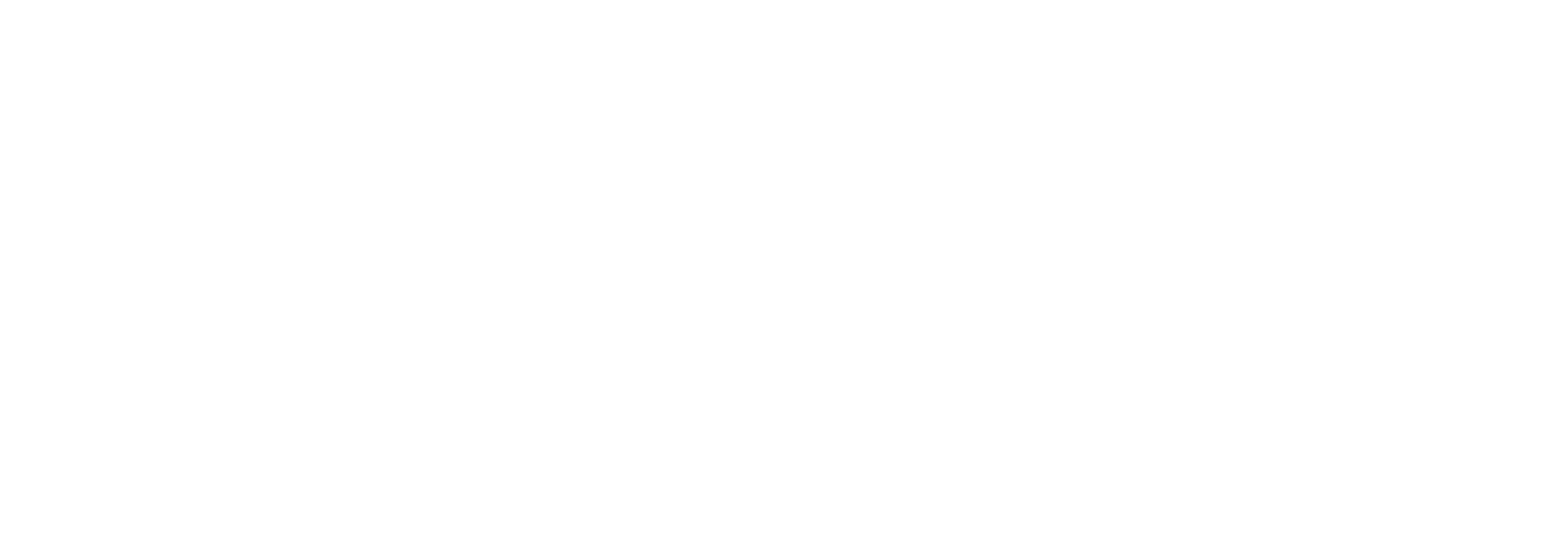 Text here
Text here
Text here
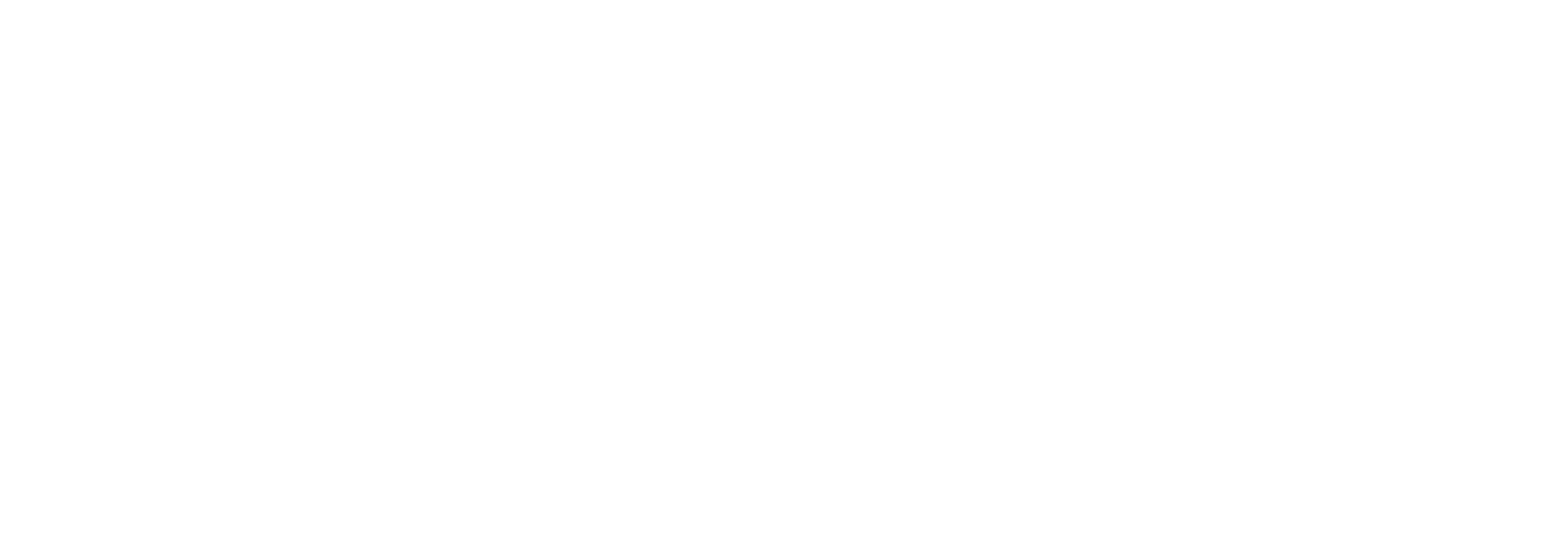 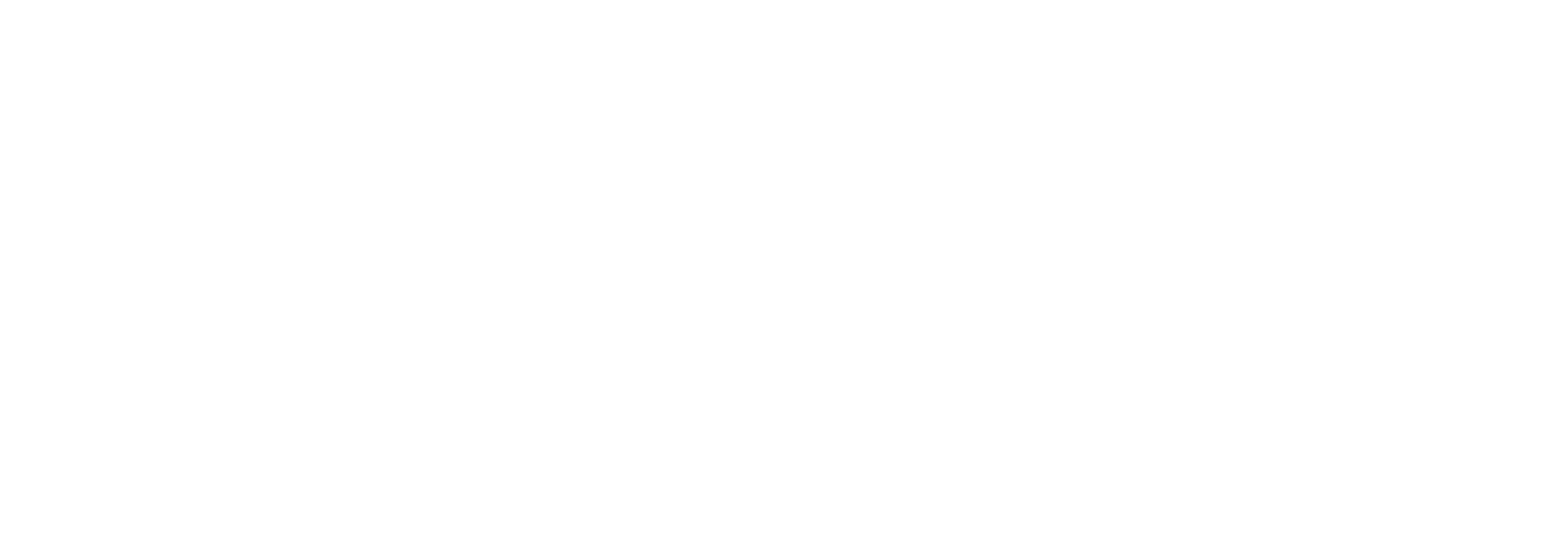 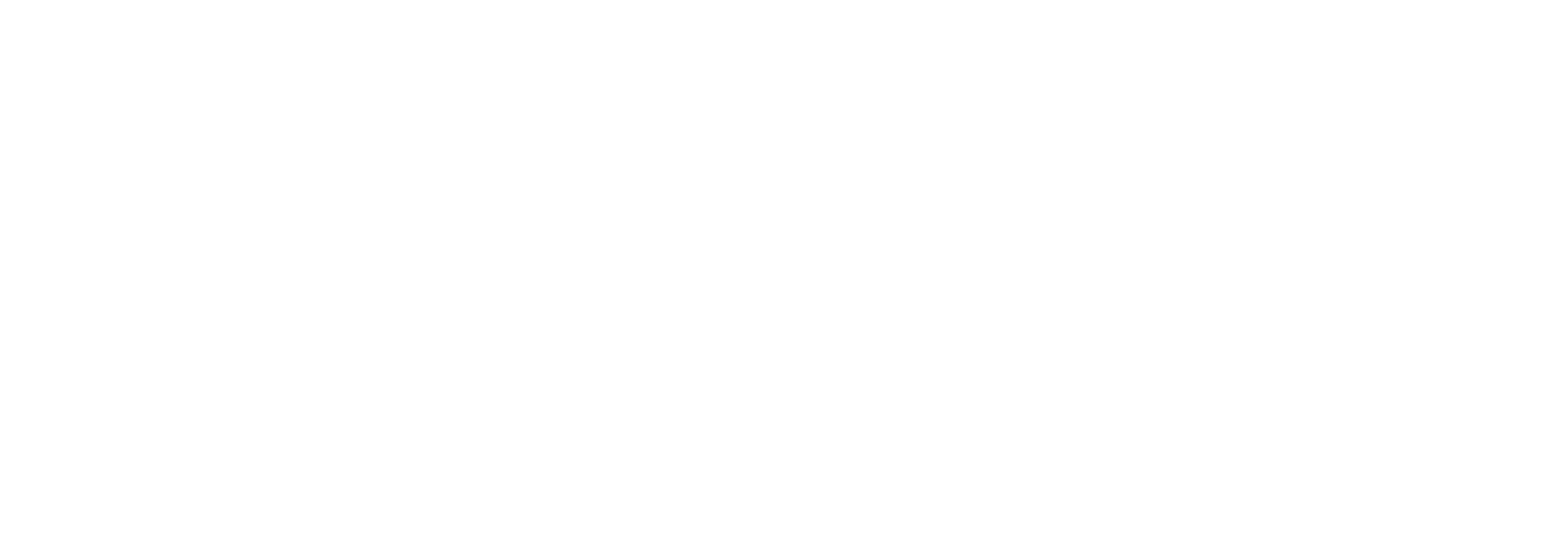 Text here
Text here
Text here
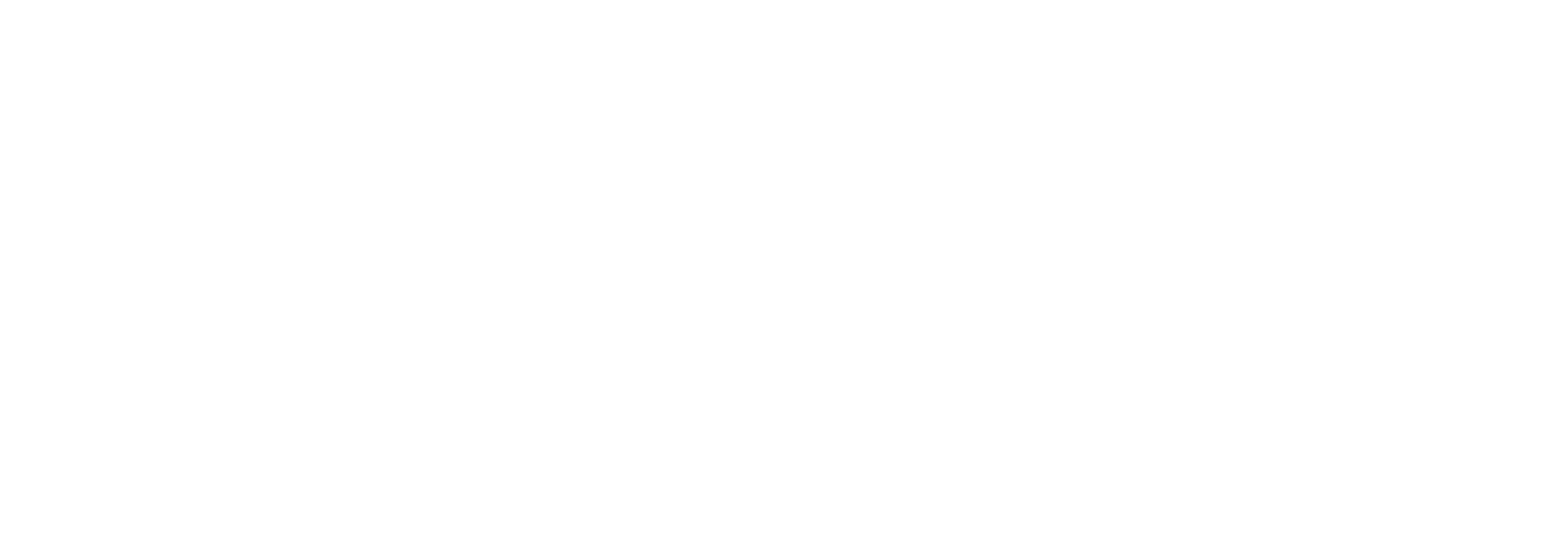 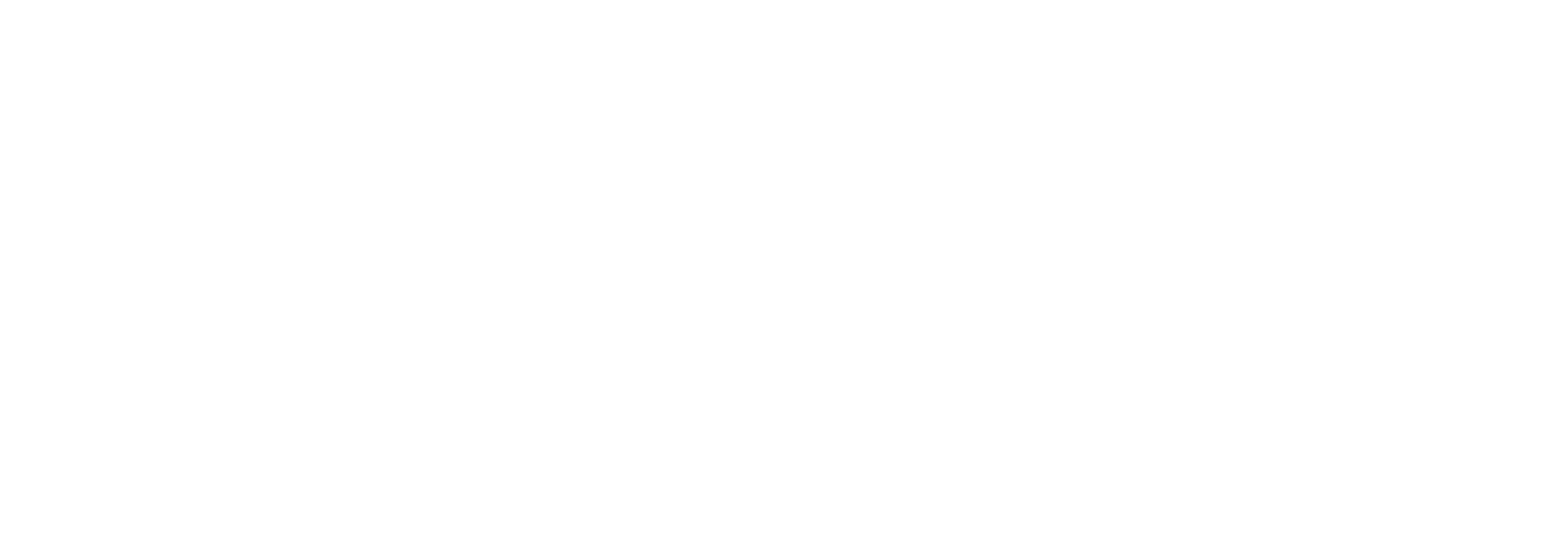 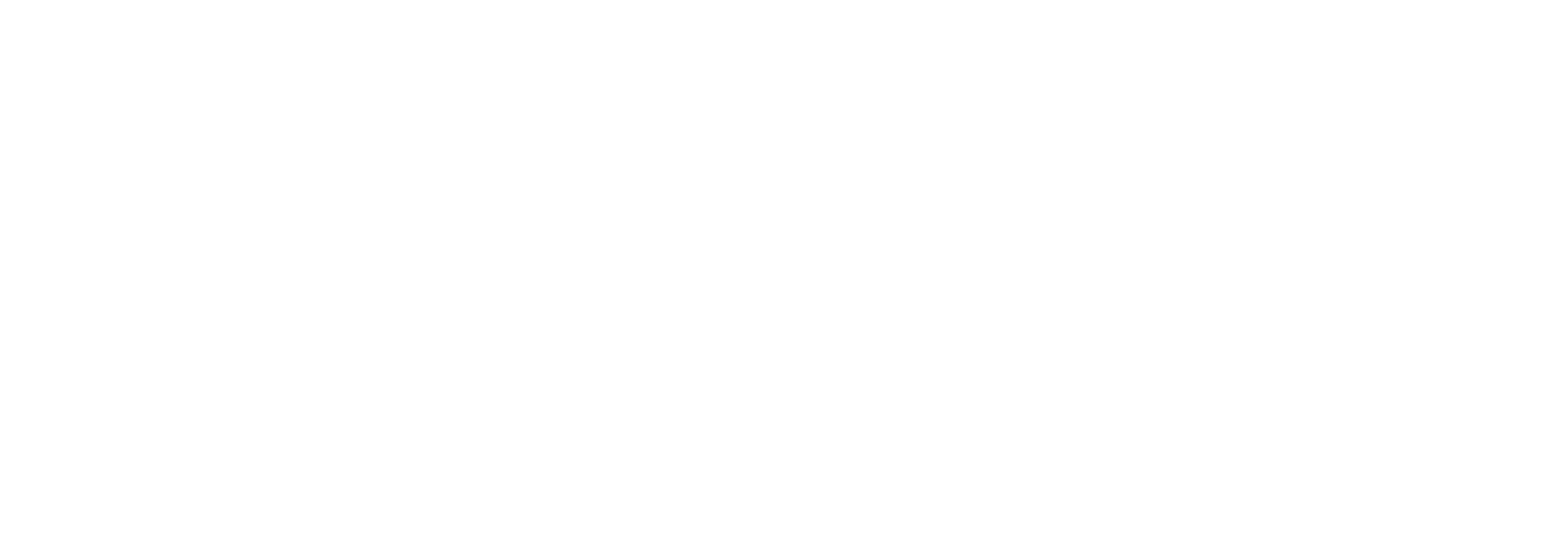